SOYEZ RESPECTUEUX PENDANT
RAMADHAAN
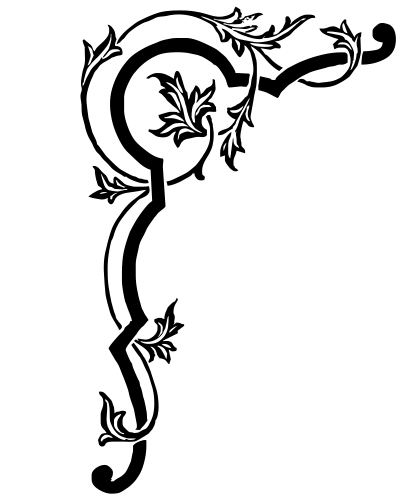 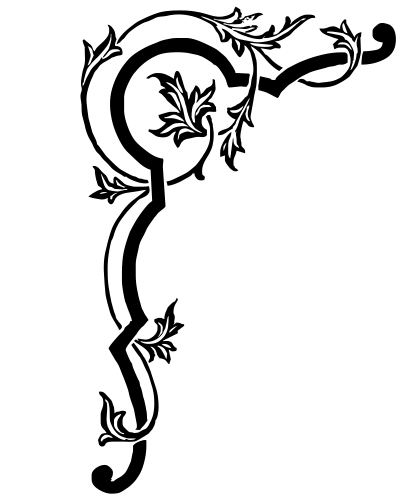 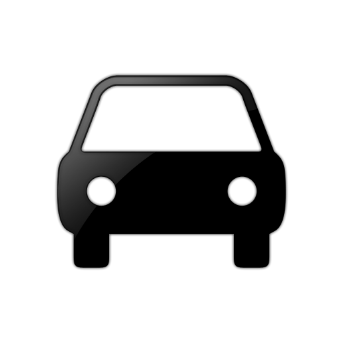 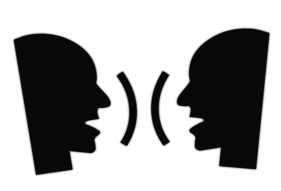 Ne pas parler fort
dedans ET dehors
Ne pas se GARER
n’importe où
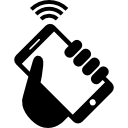 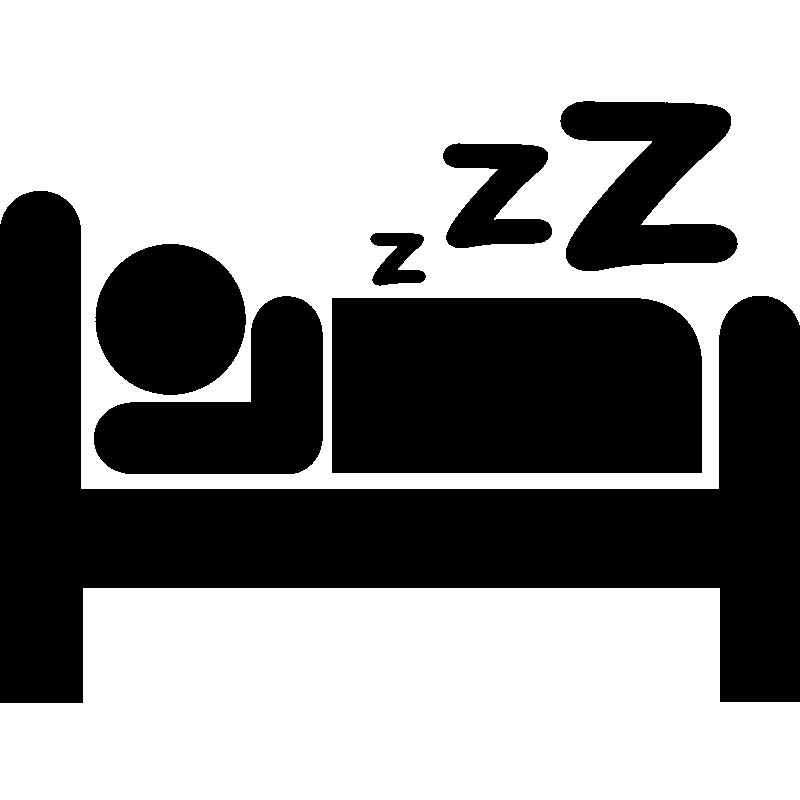 Eteindre son portable
AVANT d’entrer
Ne pas déranger le
sommeil des VOISINS
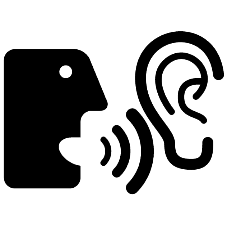 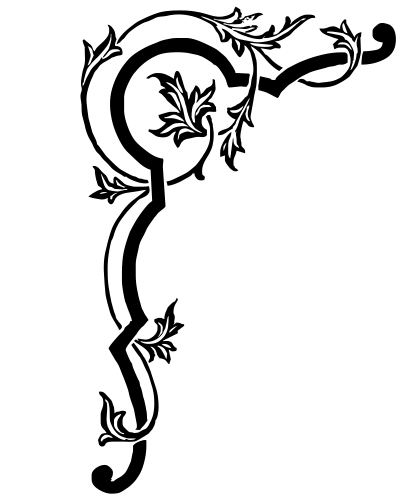 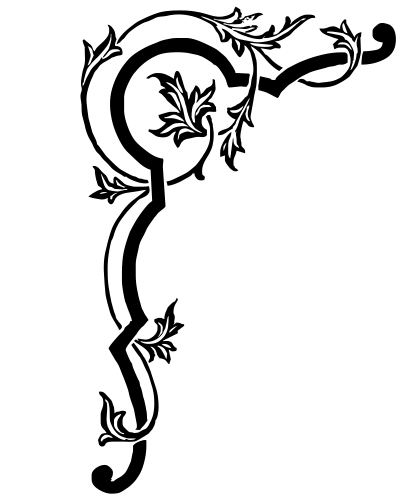 Ecouter l’imam et
Les responsables 
de la mosquée